Тема: «Загадочная и удивительная география или общие географические понятия в занимательной форме»
Тарасова Туйаара Владимировна
 (Учитель географии, МБОУ "Средняя общеобразовательная школа г.Среднеколымска" Республики Саха (Якутия)
Вам  понадобятся географические знания, смекалка и надёжный гид по географии.
«Карты в нём одна к другой
Сшиты в типографии
Он теперь всегда с тобой -
Гид по географии».
В толковом словаре В. И. Даля имя определяется как «личное название человека, даваемое ему при рождении».
Но довольно часто имена людей, можно встретить в географических терминах и названиях.
Саванна - город, река в США, природная зона
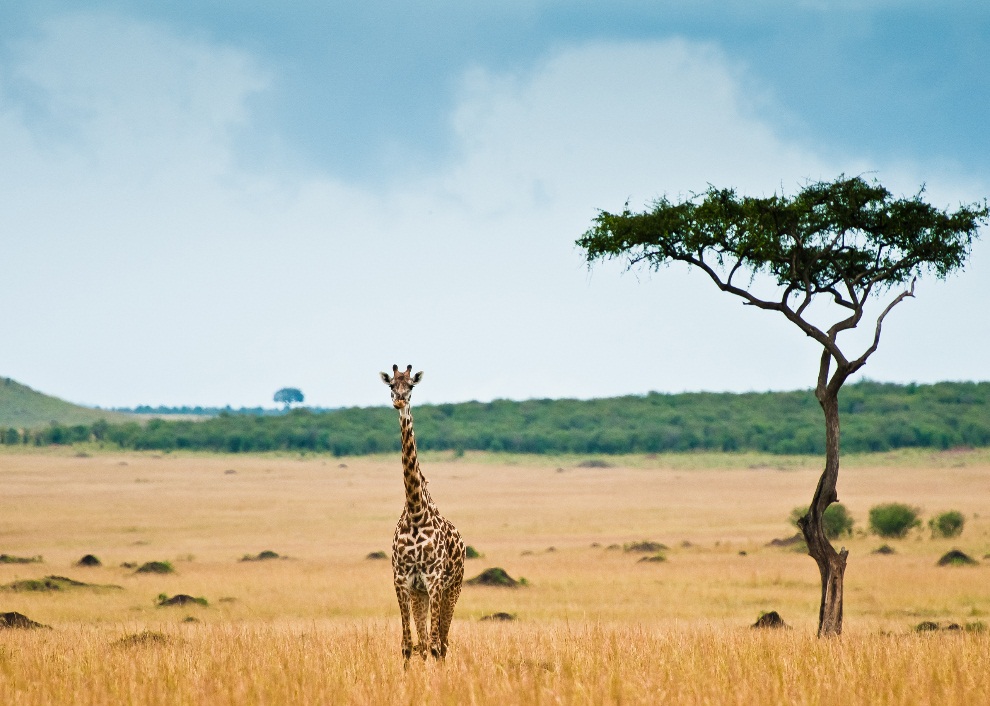 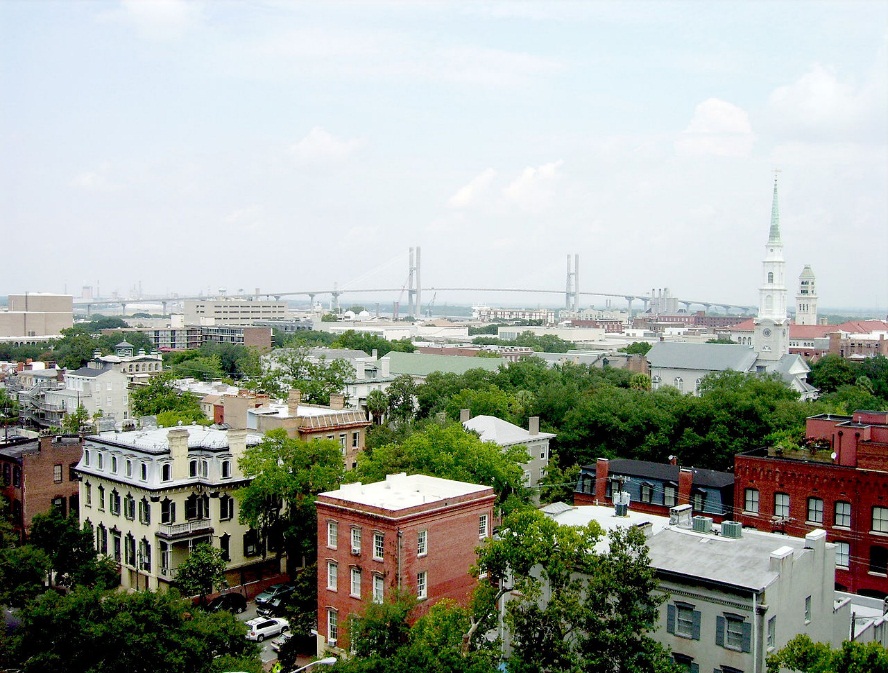 Задание №1Дайте терминам определения
Азия
часть света
Австралия
материк, часть света
государства в Ю-В Азии
Иран, Ирак
Саратов
город в России
Равнина
обширные, ровные участки зем.поверхности
город, столица Армении
Ереван
Филиппины
государство Ю-В Азии
группа островов
Архипелаг
Задание №2С помощью карт атласа попробуйте назвать географические объекты, носящие русские и иностранные имена людей
Река Лена – Восточная Сибирь
	Река Яна – в Якутии
	Город Владимир – Россия
	Река Нил – в Африке
	Город София – столица Болгарии
  Город, водопад, озеро, река Виктория
	Город Асунсьон – столица Парагвая
	Государство Ливия – Северная Африка
Задание №3Иногда совершенно разные предметы могут иметь одно имя на двоих.С помощью предложенных подсказок отгадайте интересные и необычные названия географических объектов
Сооружение для перехода, переезда через реку или город в Чехии 
 Мост
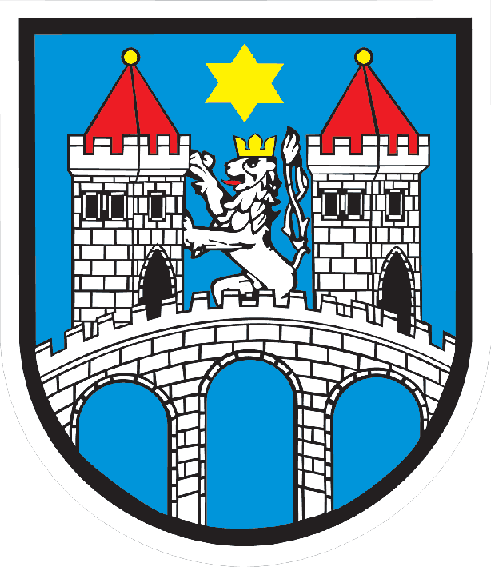 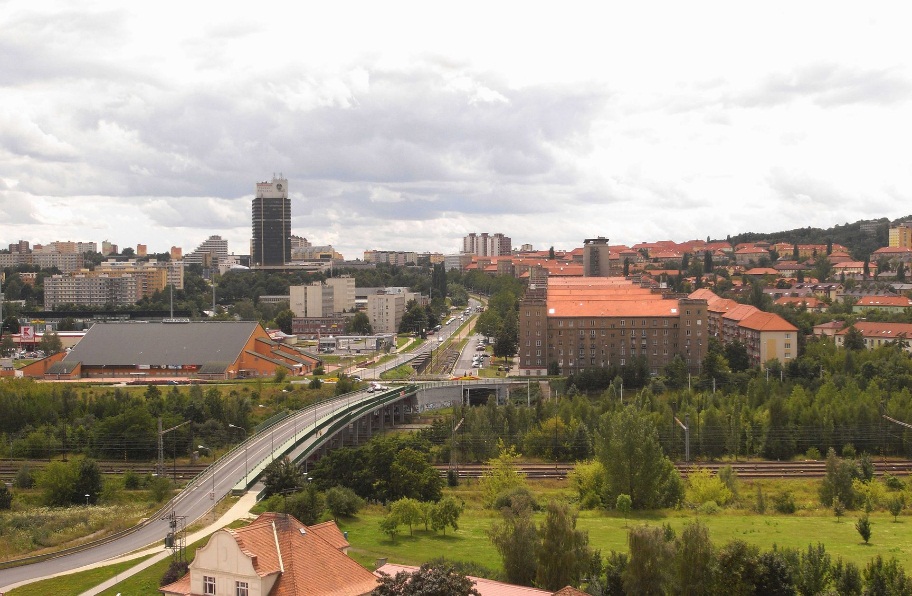 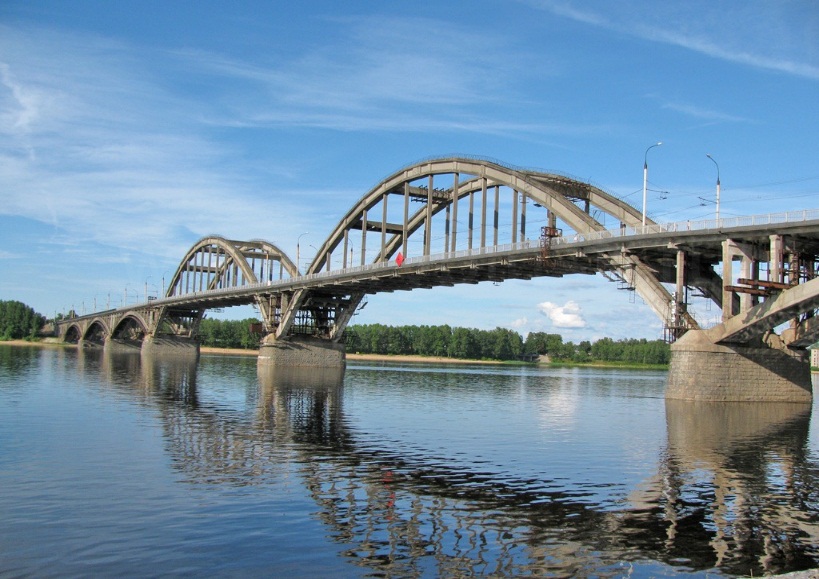 Эластичный материал из каучука, используемый для изготовления шин, непромокаемой обуви или город в Молдавии на р. Днепр
Резина
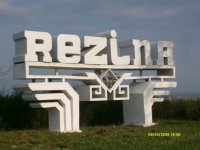 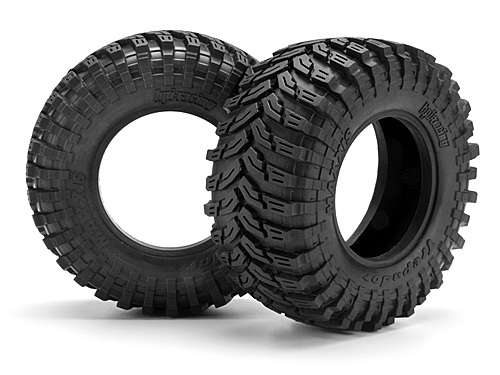 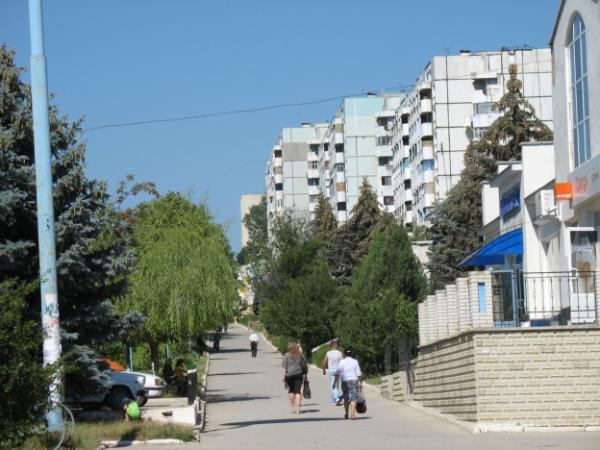 Акробатический прыжок с перевёртыванием тела или город в Уругвае, в Южной Америке
Сальто
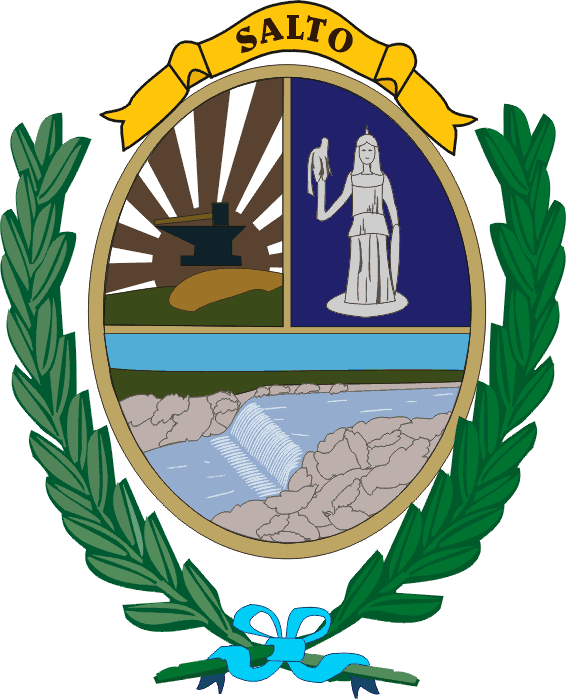 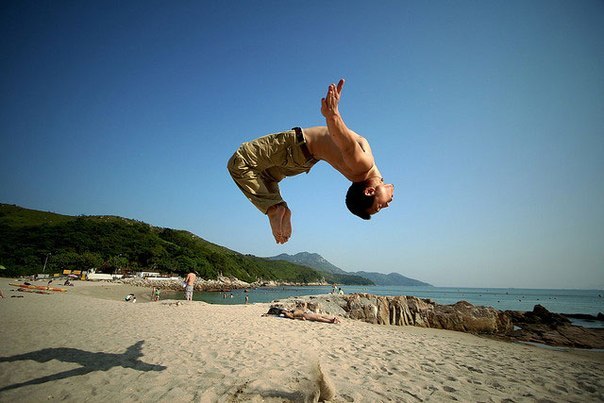 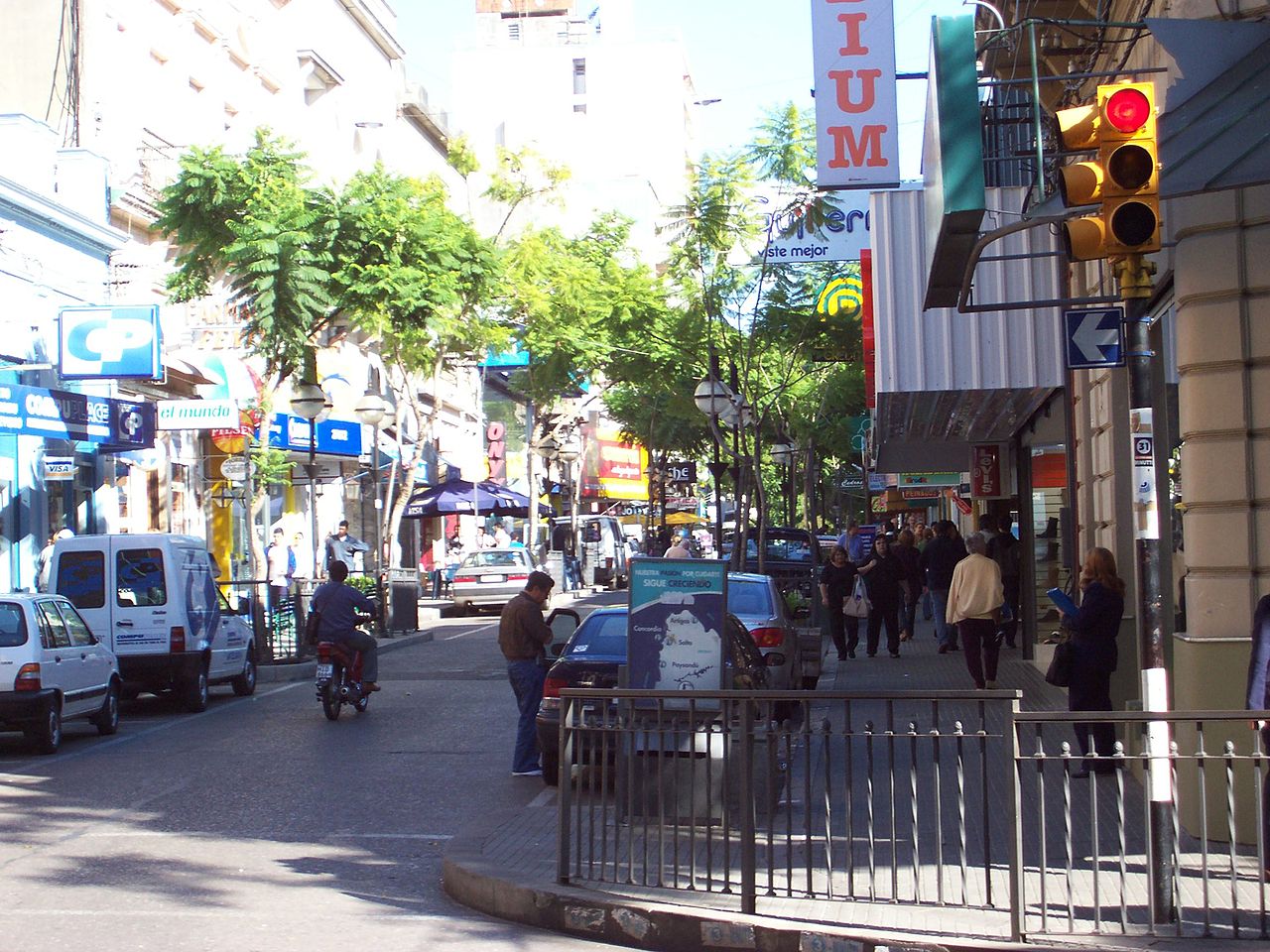 Громкий, сильный звук голоса или периодически пересыхающая река в Австралии
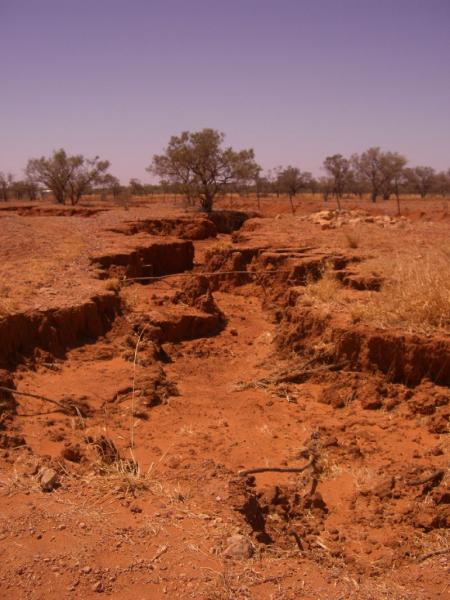 Крик
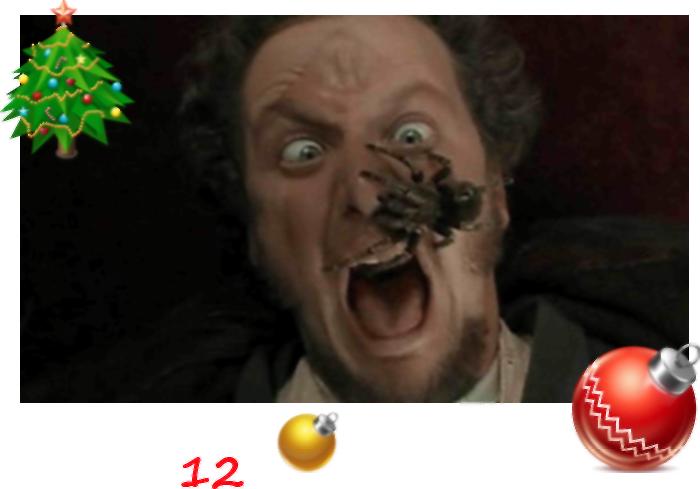 Южное дерево с кокосами, финиками или город в Испании
Пальма
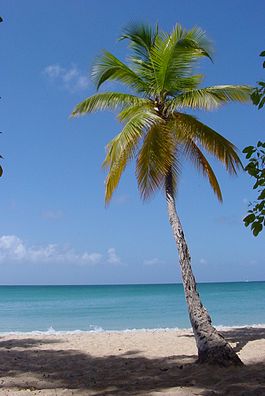 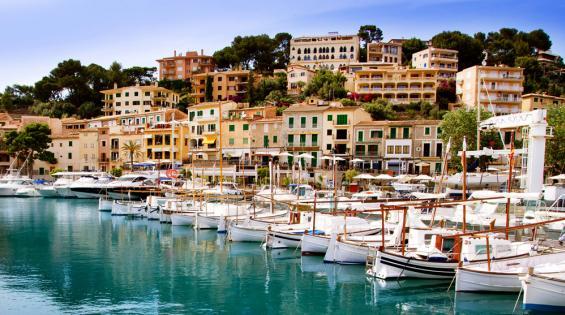 Природная зона, характеризующийся преобладанием хвойных лесов город в Кемеровской области РФ
Тайга
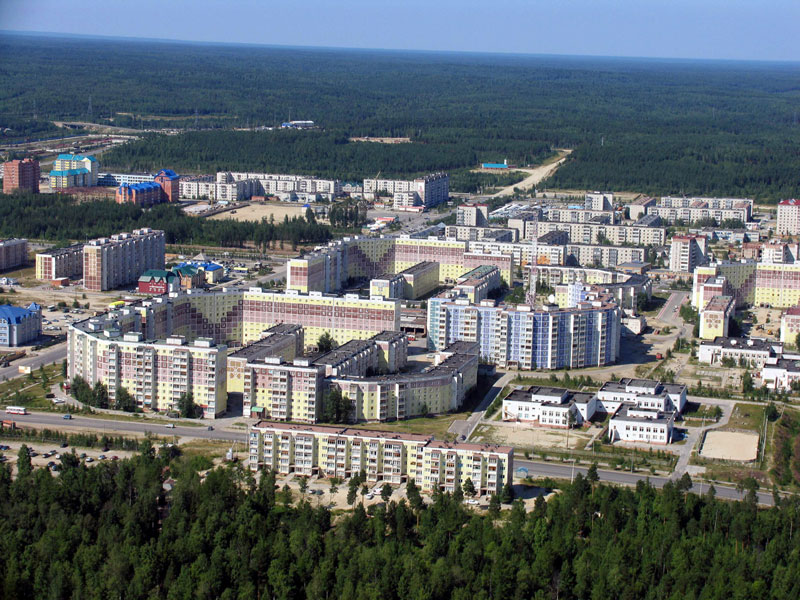 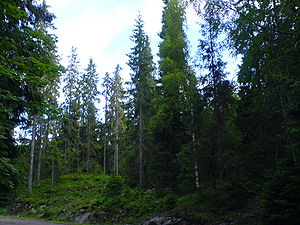 Искусственный водоём с кафельным дном или город в Мьянме , в Юго- Восточной Азии
Бассейн
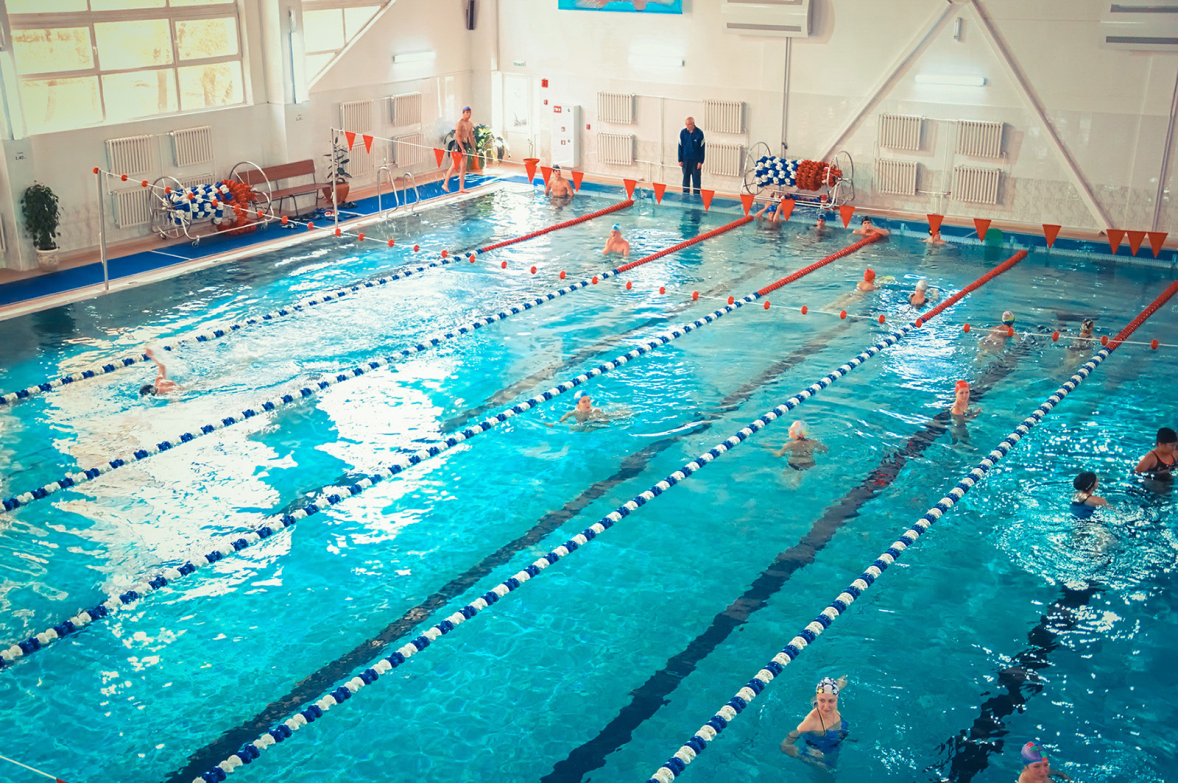 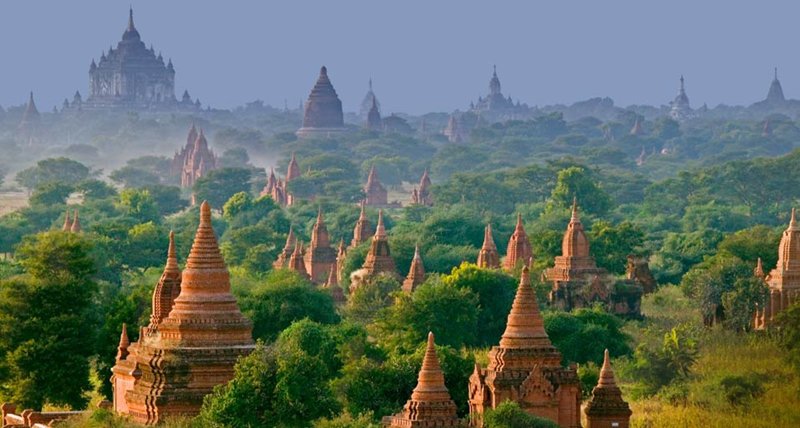 Срезанная палочка или приток Дуная
Прут
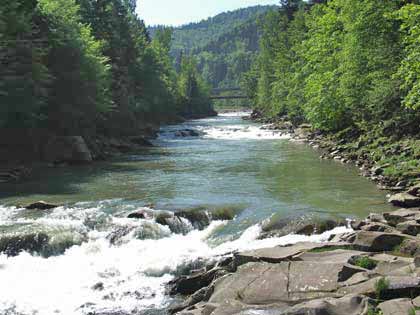 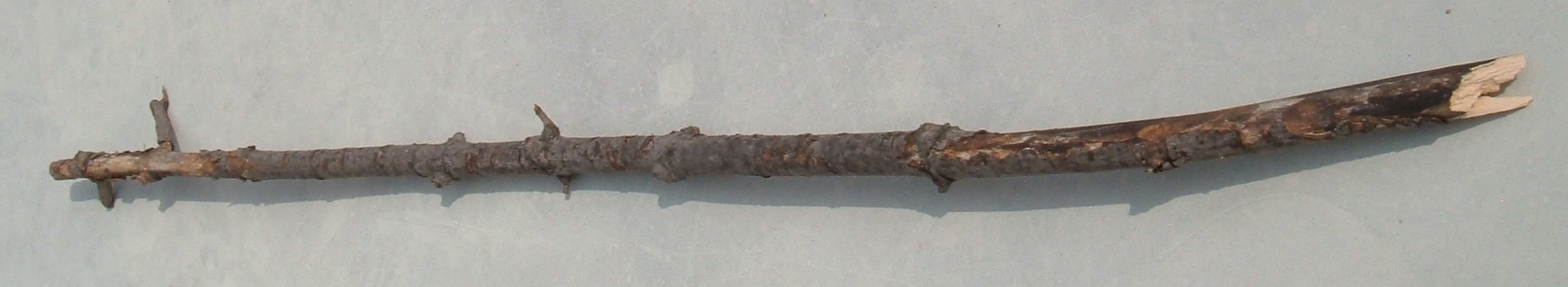 Прогулка в лес.
Только в лес мы вошли,
Появились комары
Руки вверх, хлопок над головой,
Руки вниз, хлопок другой
Снова дальше мы идём,
Перед нами водоём.
Плавать мы уже умеем,
Плавать будем мы смелее
Раз-два, раз-два, позади уже вода.
Мы шагаем по тропинке,
Руки выше поднимаем
Дышим ровно, глубоко…
Впереди из-за куста
Смотрит хитрая лиса.
Мы лису перехитрим – 
На носочках пробежим.
Серый заяц скачет в поле – 
Очень весело на воле.
Подражаем мы зайчишке,
Непоседе – шалунишке.
И закончилась игра,
За работу нам пора.
Задание №4Нарисуйте условными топографическими знаками наш маршрут во время прогулки в лес
Лес, водоём, тропинка, куст, поле

                                     

                                                              ||     ||      ||
                                                                           ||      ||
                                                                       ||    ||      ||
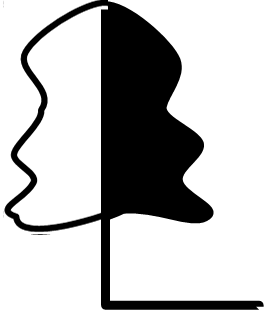 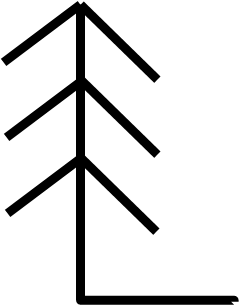 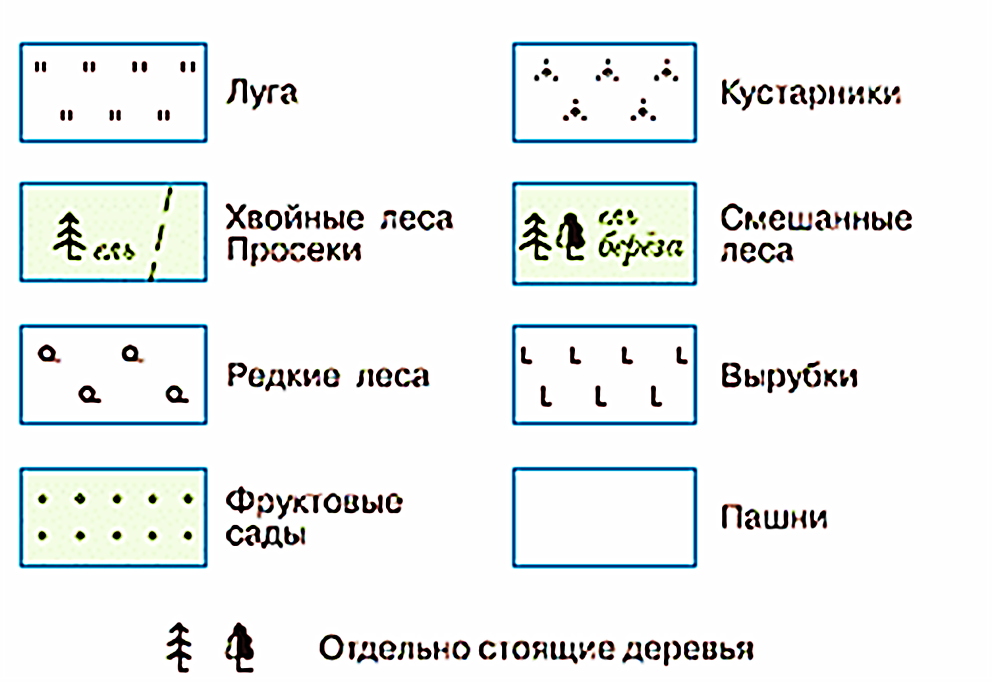 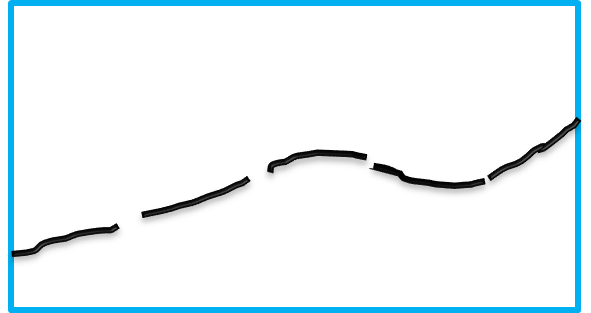 Задание №5.    Масштаб
Задание №6.  География в цифрах
Восток, исток, столица, Эстония, Ростов, Севастополь, Владивосток, Бостон, Стокгольм, Христофор Колумб, Ливингстон.
Задание №6.  География в цифрах
8848
1637
78
21
42
1492
11022
1643
1519
1820
70
75
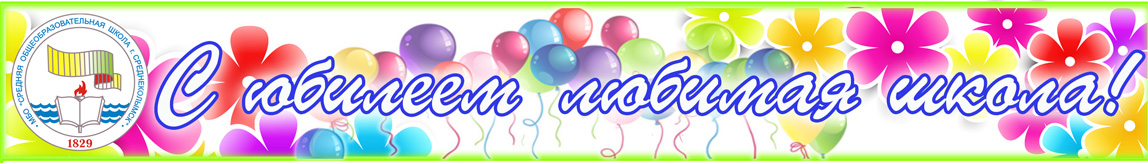